What is Experiential Learning?
Dr. Eric D. RUbenstein
Objectives
Define experiential learning.

Think of experiential learning in terms of your own experiences.

Discuss how people learn.
What is experiential learning?
Experiential learning is the sense-making process of active engagement between the inner world of the person and the outer world of the environment.


Beard & Wilson (2006)
Experience:
Initial or Experimentation
Initial Focus
Next Iteration of Cycle
Generalization
Reflection
The Learning Cycle
(Roberts, 2006)
Transforming Experiences
So how do we input information from the outside world?
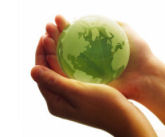 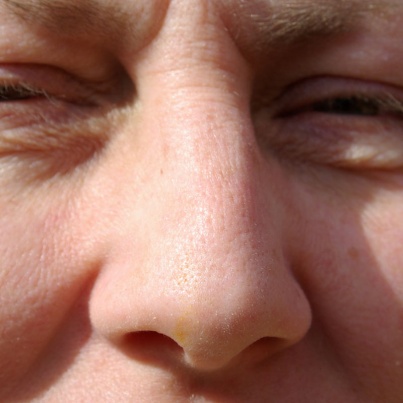 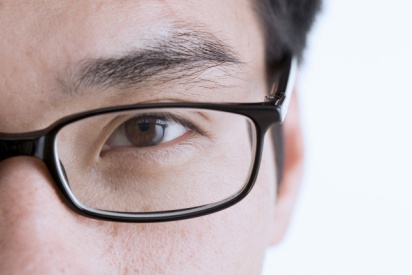 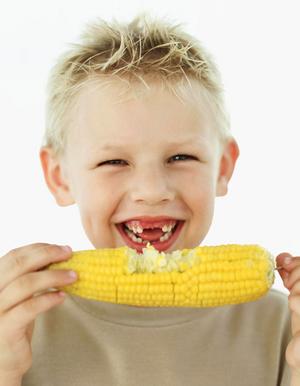 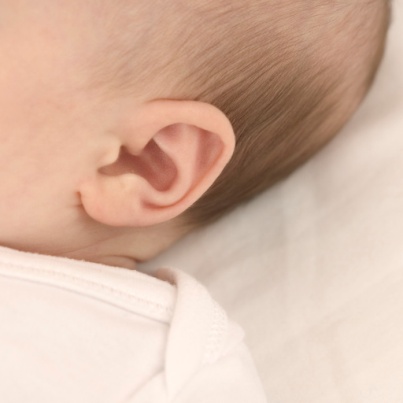 Sensory Input
Working Memory
(Short Term)
Long Term Memory
Input
Experiential Processes
“External”
Cognitive (Mental) Processes“Internal”
Experience
Reflection & Generalization
Information Processing Model of Cognition
New Knowledge
How does it relate?
Cognitive Schema
Existing Knowledge
Concrete Experience
Grasping via
Apprehension
Active Experimentation
Transformation
via Extension
Transformation
Via Intention
Reflective Observation
Grasping via
Comprehension
Abstract Conceptualization
© 1984. Reprinted with the permission of Pearson Education, INC. Upper Saddle River, NJ.
David Kolb
The Continuous Learning Cycle
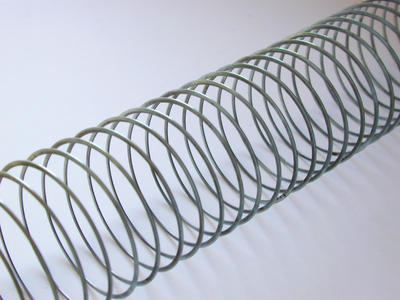 Learning isn’t always easy!
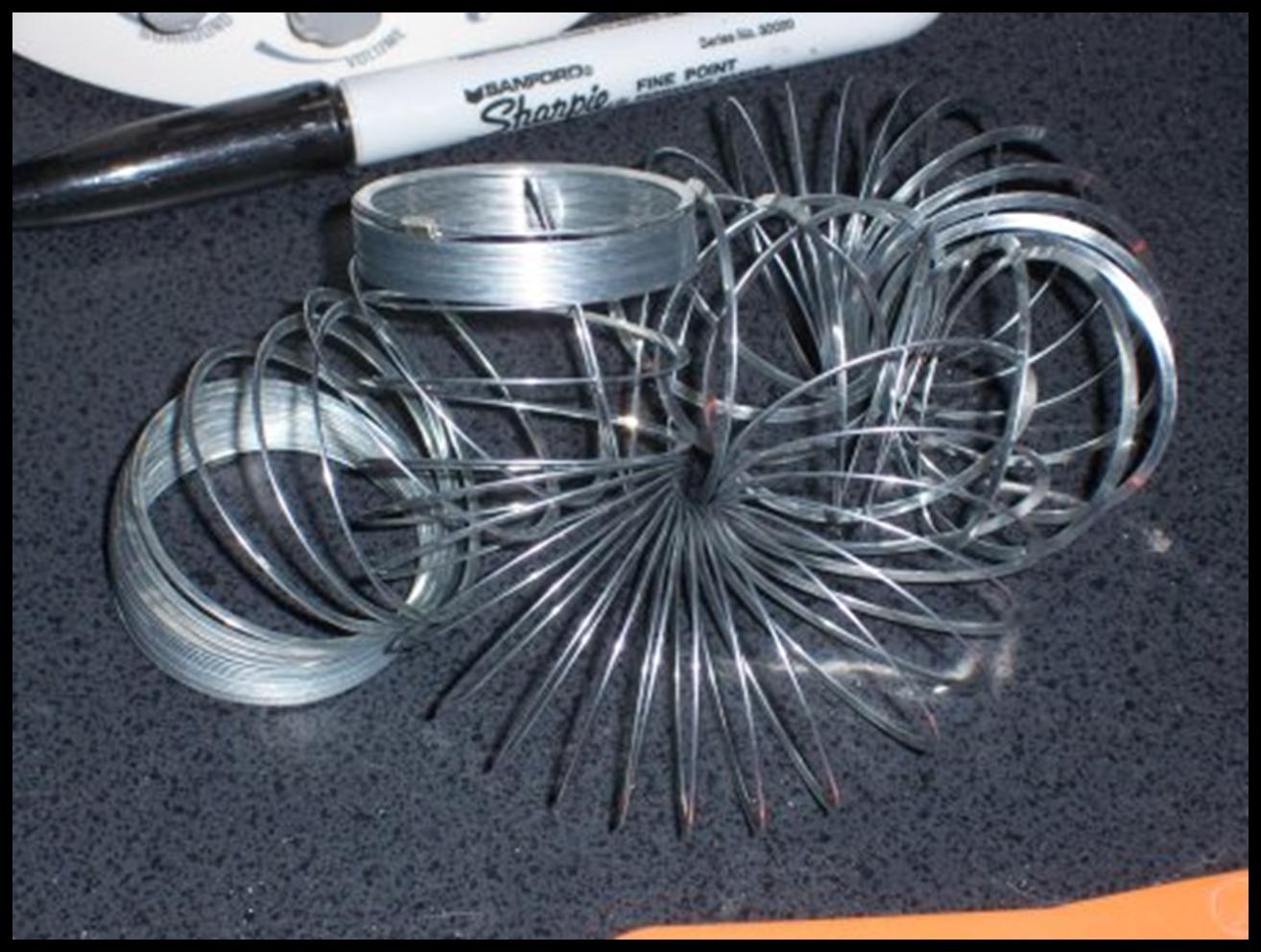 Questions/Concerns
In groups (by grade levels/schools)
How do you assess student learning in your classroom?

What concerns do you have when assessing students?

How do you use the data you collect?
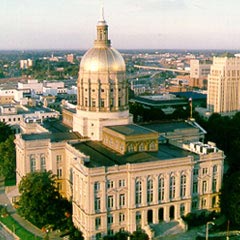 Vee Maps: History
Created and introduced to student scientific laboratories (Novak and Gowin, 1984)

Highlight the interrelationship of concepts and methods with knowledge construction or analysis

Promotes inquiry through student investigation

Vee maps promote student inquiry at the analysis, synthesis, and evaluation levels
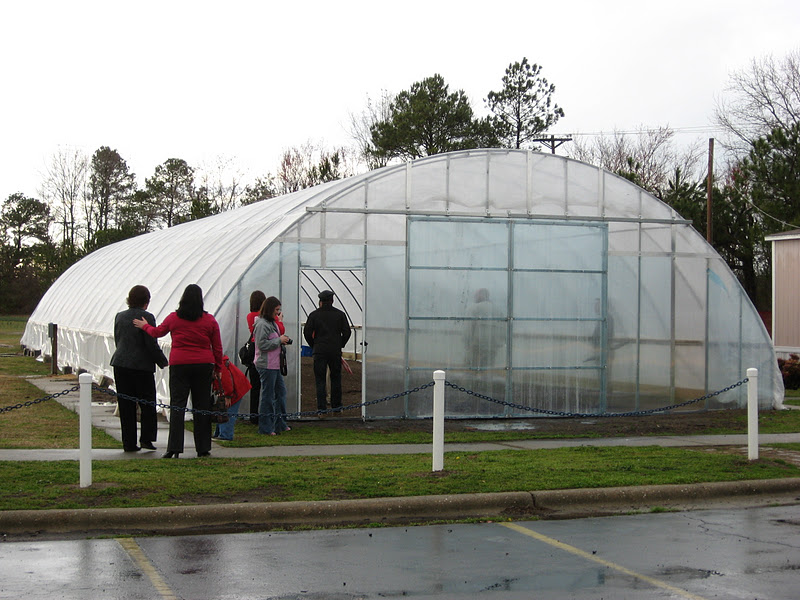 Vee Map
Inquiry Question
Word List
Concept Map or Graphic Organizer
Hypothesis
Steps
Data (In Table, Chart, or Graph form)
Conclusions
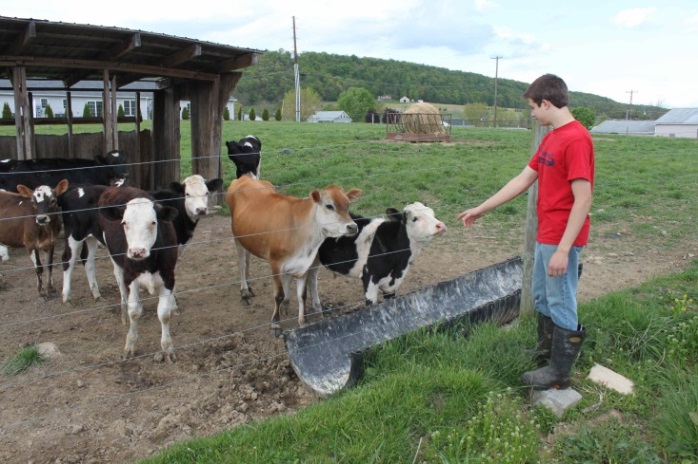 Inquiry Question
Student Developed vs. Teacher Developed

Guides research to be conducted
Methods utilized and data collection

Question form 

Example: What influence does light have on seed germination?
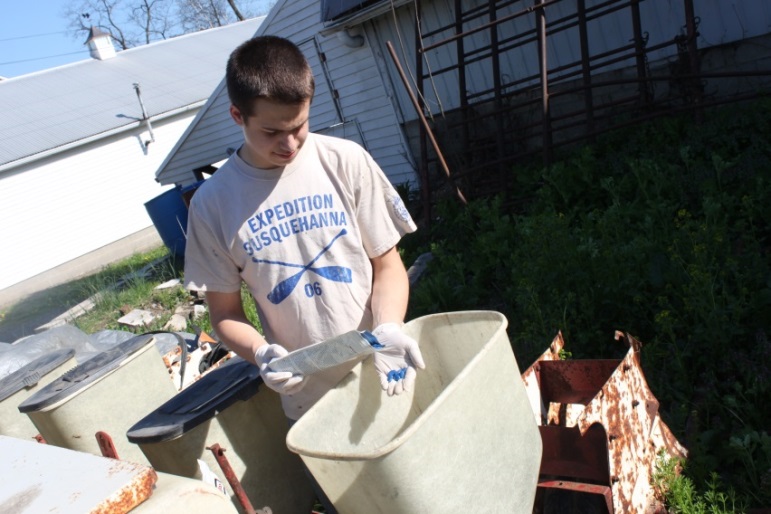 Word List
Collection of terms 
New 
Previously learned

Related to investigation being conducted

Challenge students
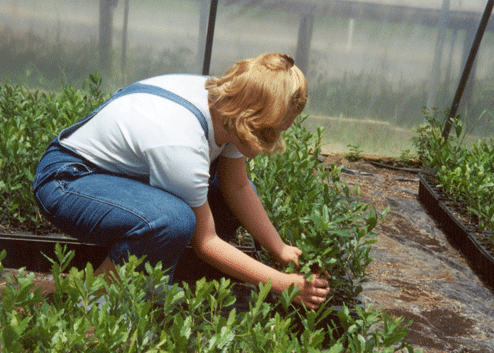 Concept Map
Graphic representation of knowledge/thoughts

How do you visualize your thoughts? 

What do you believe about the concept being investigated?
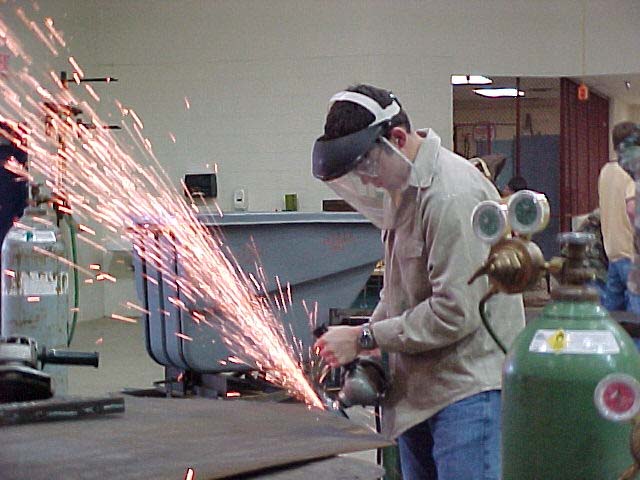 Hypothesis
What do you believe the outcome will be?

Written in statement form – Not if/then statement

Formed by students
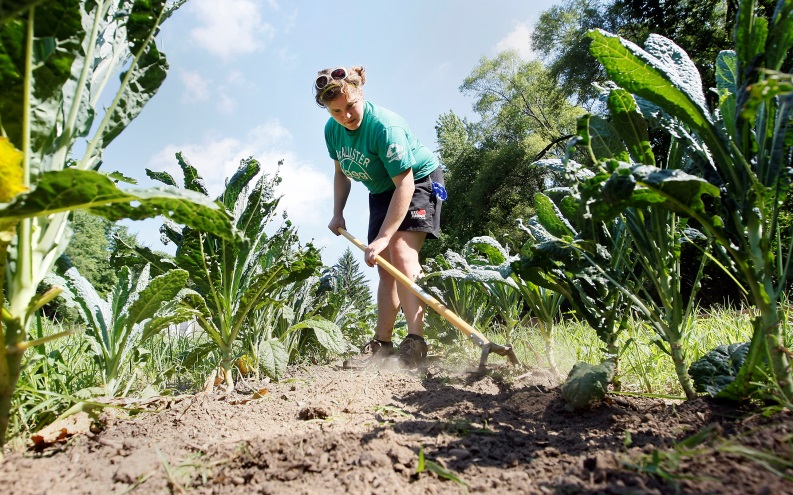 Steps
What did the students do?
Similar to methods
Steps to complete the investigation
Provide detail to what happened

Sentence form not bullets

Present tense not past
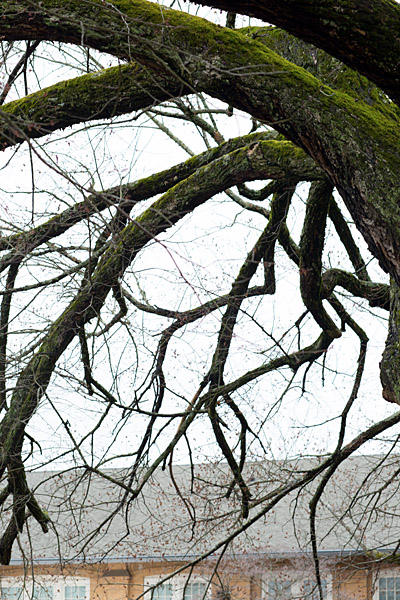 Data
Quantitative and Qualitative Data

Graph/chart/table form

Easy to ready

Include each variable and the data collected

Developed prior to the investigation being conducted
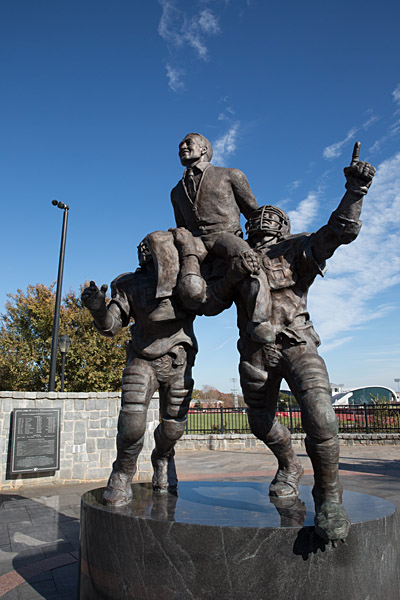 Conclusion
What does everything collected mean?

What implications does this have on society?

What should be changed to improve the study next time?

What other studies should be conducted?
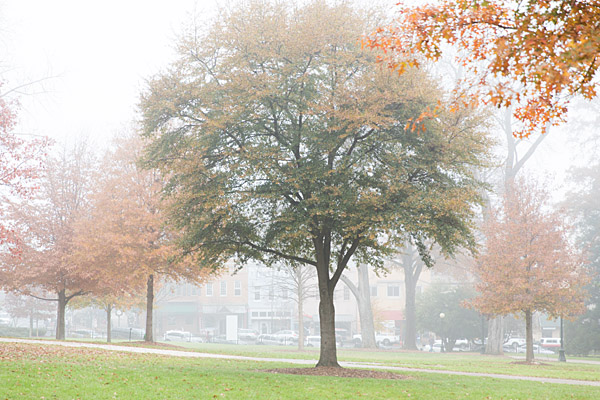 Try on our own
Using the provided example investigation

Complete the Vee Map
Follow the flow of the graphic
Do not jump ahead

Ask questions as you have them
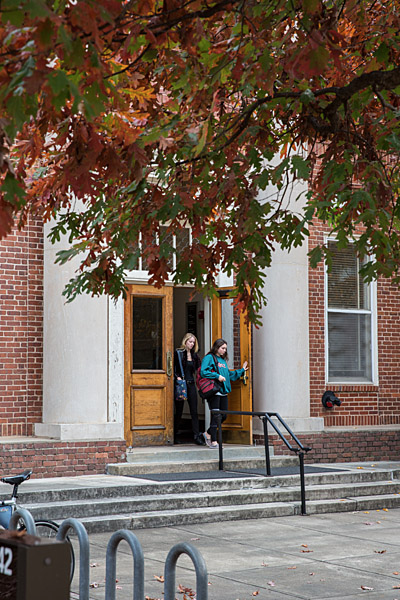 What does this look like?
In groups according to grade level
Discuss what does this look like for your students?
Can they use the exact document that was demonstrated today?
What alterations need to be made to make this successful?
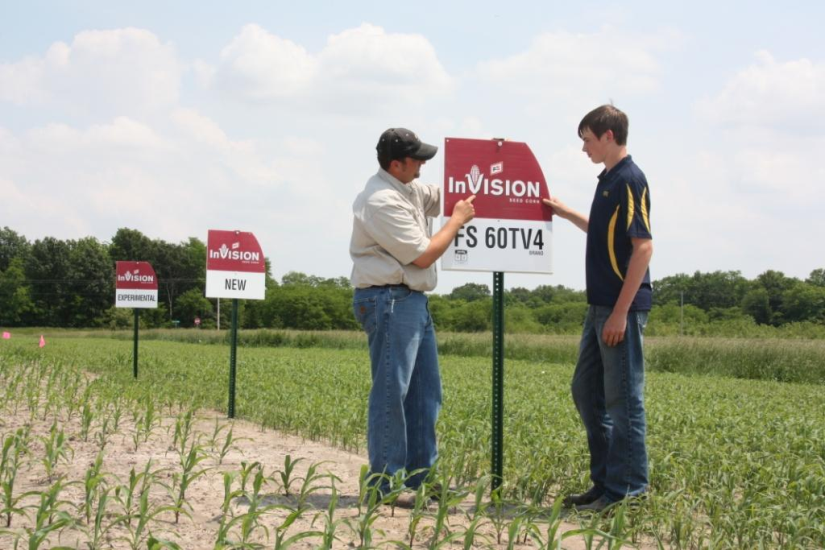